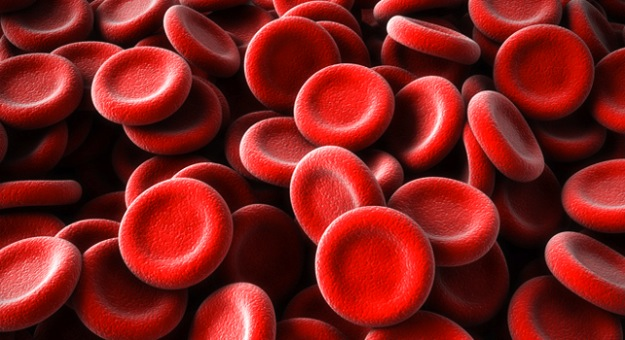 Blood Types
BLOOD TYPES have more than 2 allele choices= _________________________
REMEMBER:
MULTIPLE ALLELE TRAIT
The pattern of sugars that is attached is determined by genes

Allele choices are:
_____	____	____
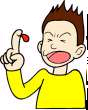 A
B
O
“AbO” System
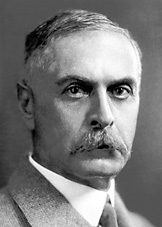 An Austrian physician by the name of Dr. Karl Landsteiner won the Nobel Prize in 1930 for this system to classify human blood
ABO blood grouping system
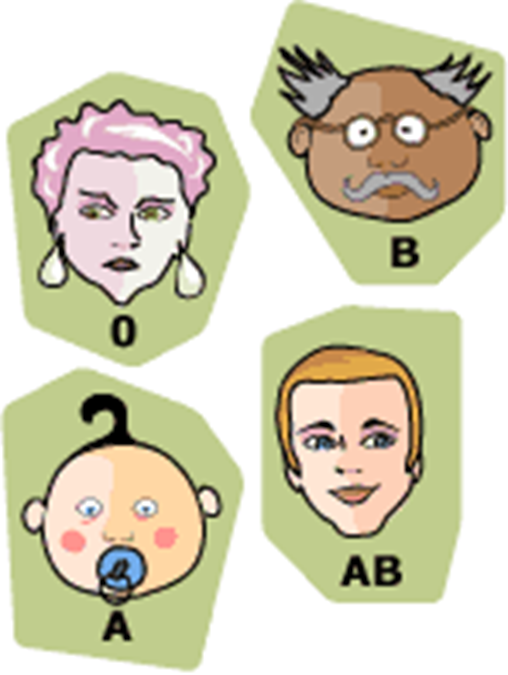 According to the ABO blood typing system there are four different kinds of blood types: A, B, AB or O.
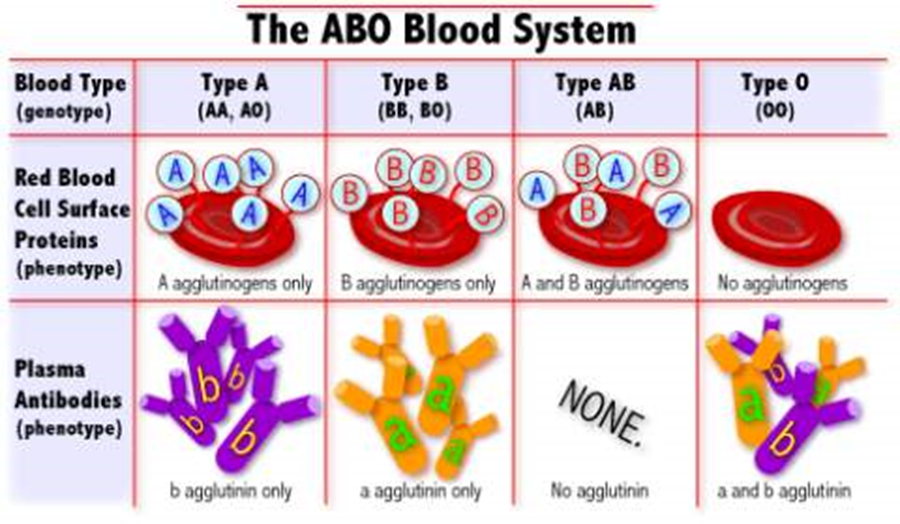 https://www.youtube.com/watch?v=xfZhb6lmxjk
REMEMBER:
Membrane proteins with sugar attached that help cells recognize self
= _____________________________________
Glycoproteins
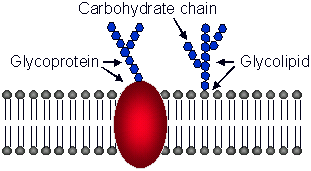 Anything foreign substance that your immune system recognizes as NOT “Self” is called an ________________.
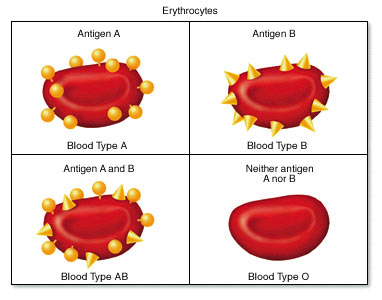 Antigen
Antibodies
_________________________ are produced by white blood cells to keep out foreign antigens.
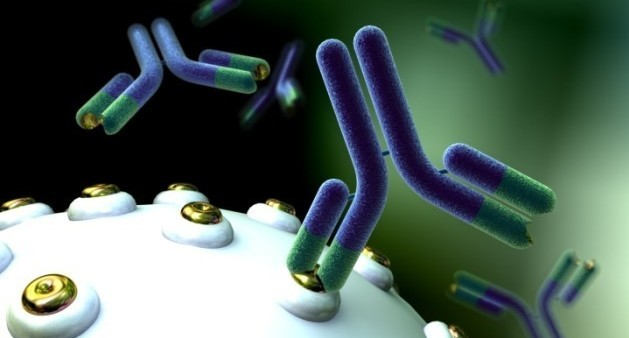 A Blood Types
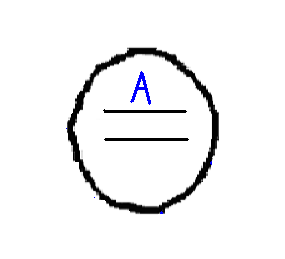 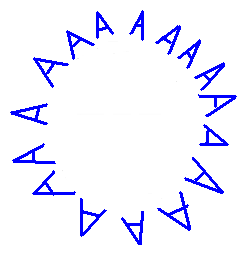 An A allele tells
the cell to make
“A” glycoproteins and put on the cell’s surface
B Blood Type
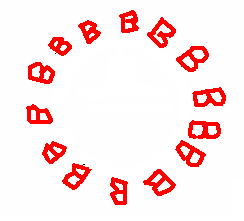 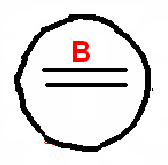 B allele tells the cell to make “B” glycoproteins to put on the cell’s surface
O Blood Type
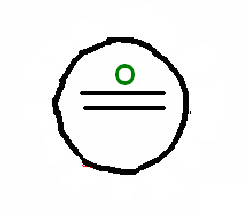 An O allele happens due to a broken gene that doesn’t make glycoproteins to put on cell’s surface.
AB Blood Type
A and B are CODOMINANT

 A cell with BOTH an A and a B allele makes both “A” and “B” glycoproteins to put on cell surface.
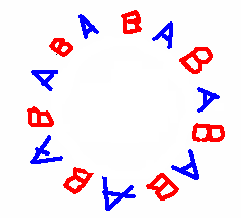 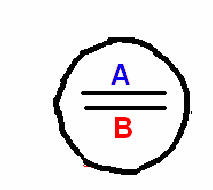 BLOOD TYPES & ALLELES
A
A
B
B
O
AB
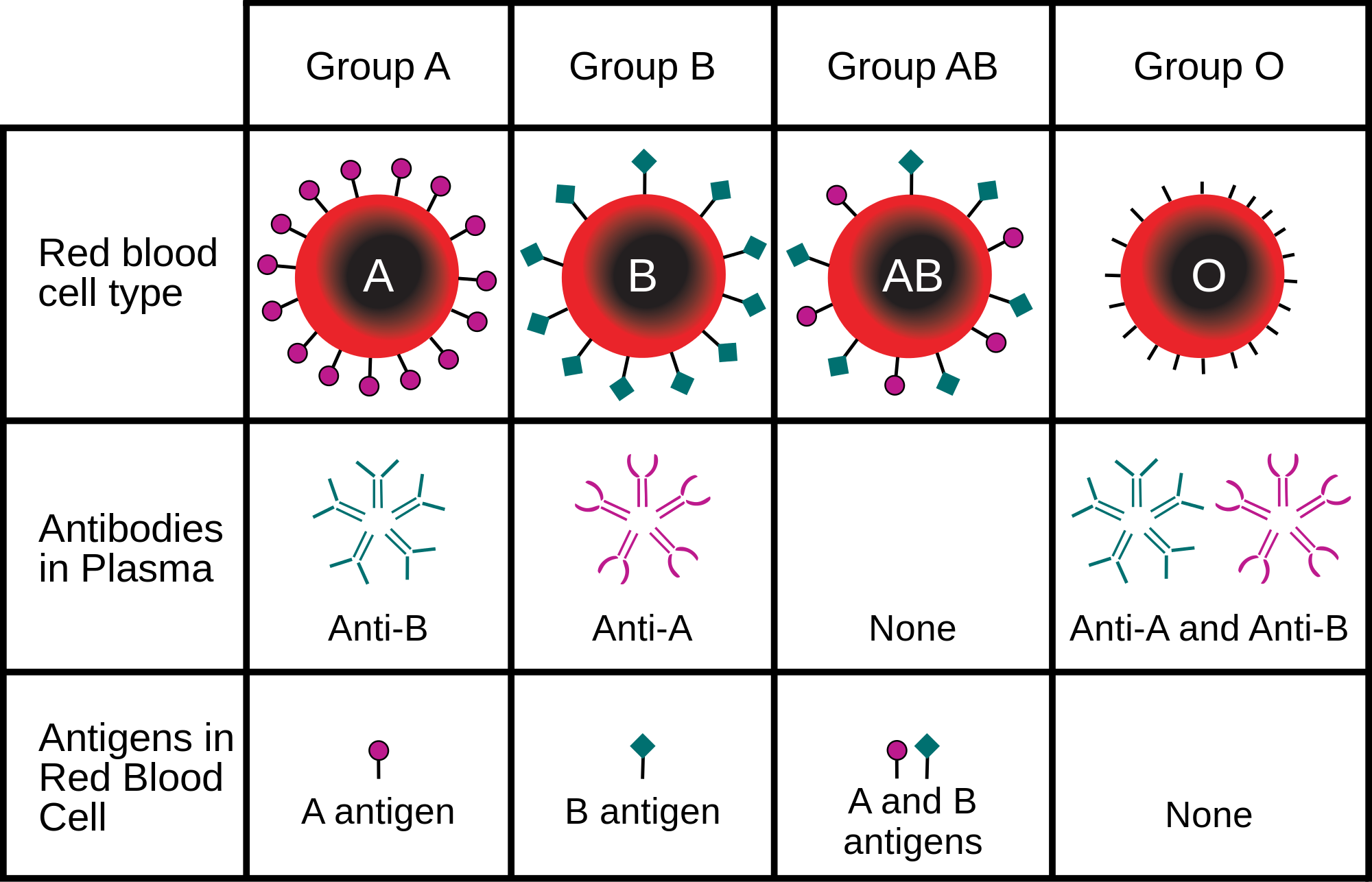 A person with “A” blood type…
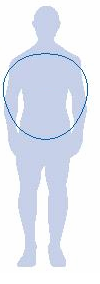 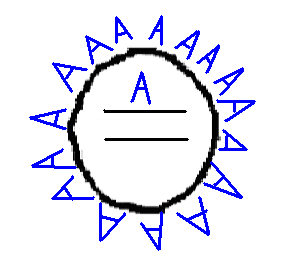 Can donate to “A” blood type and “AB” blood type
Can receive blood from “A” blood type and “O” blood type
Make Anti-B antibodies
What would happen if an “A” blood type was given “B” blood?
Agglutination (Clumping)
A person with “b” Blood Type
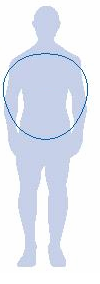 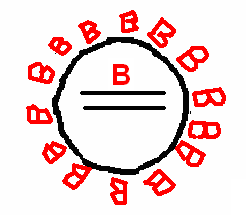 Can donate to “B” blood type and “AB” blood type
Can receive from “B” blood type and “O” blood type
Make Anti-A antibodies
What would happen if an “B” blood type was given “AB” blood?
Agglutination (Clumping)
A person with “ab” Blood Type
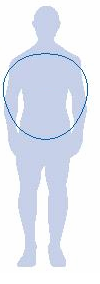 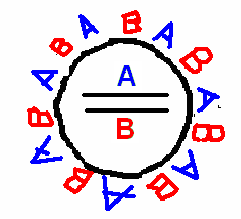 Can donate to “AB” blood type and “AB” blood type
Can receive from EVERYONE
Makes no antibodies
UNIVERSAL RECIPIENT
What would happen if an “AB” blood type was given “O” blood?
Nothing, “AB” can receive all blood types
A person with “O” Blood Type
Nothing on surface to 
recognize as “NOT SELF”
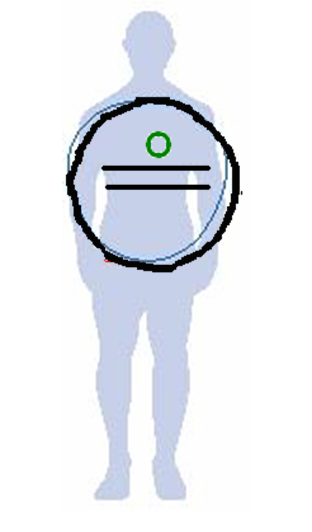 Can donate to EVERYONE
Can receive from only “O” blood types
Make both Anti-A and Anti-B antibodies
UNIVERSAL DONOR
What would happen if an “0” blood type was given “A” blood?
Agglutination (Clumping)
What happens if given the wrong blood?
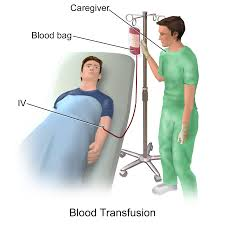 IMMUNE SYSTEM ATTACK!
ABO is NOT the only System!
Rh System
Rh-Positive			Vs. 			Rh-Negative
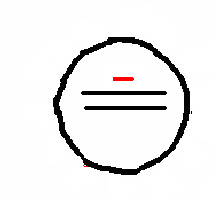 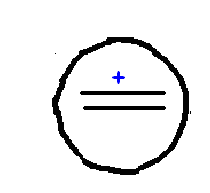 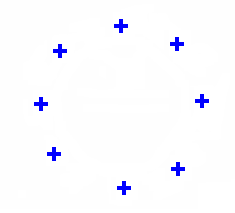 Rh-Positive (Rh+)			Rh-Negative (Rh-)
Makes Rh glycoproteins and puts them on the cell’s surface
Due to a broken gene this person can’t make Rh glycoproteins
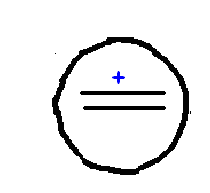 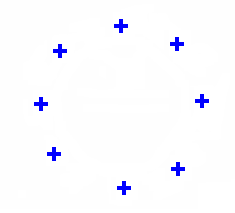 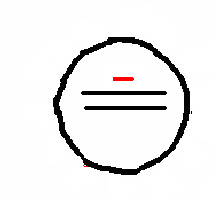 What’s the Big Deal?
NO PROBLEM!
Pregnancy
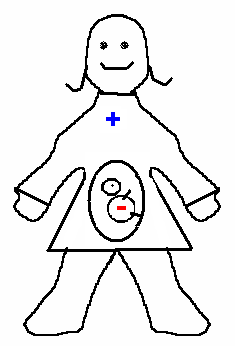 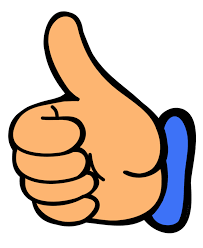 MOM is _____& BABY is ____
MOM is _____& BABY is _____
But when…
PROBLEM!
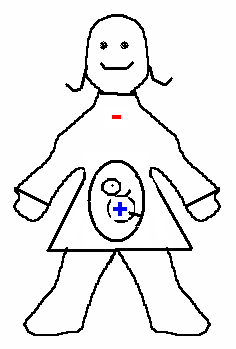 1st Rh (+) baby = Usually OK!
2nd Rh (+) baby = Can be attacked by mom’s immune system
Mom is _____     
Baby is _____
WhY?
During 1st pregnancy,  some of the Rh(+) baby’s cells enter the mothers blood stream


During 2nd pregnancy, the mom’s immune system has built up anti-Rh antibodies.
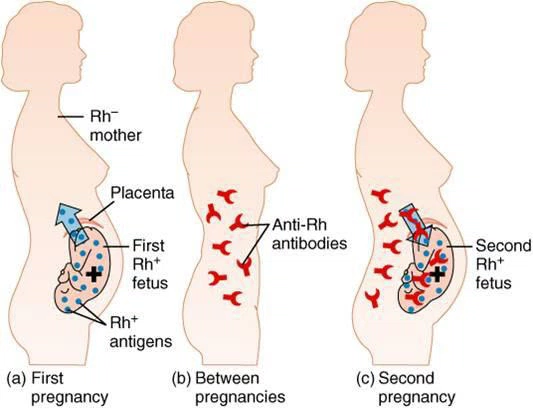 Putting mom’s immune system 
on ALERT
Mom’s immune system attacks 
Rh(+) baby
http://www.topsixlist.com/2013/10/10/top-6-terrible-things-can-occur-during-pregnancy/
Practice
Create a blood cell for a person  with “A” Blood Type
Create a Blood Cell for a person with “B” blood type
What happens if you add B antigens into the blood stream?
What happens if you add A antigens? 
What happens if you add AB antigens?
What happens if you add 0 antigens?
What happens if you add B antigens?
What happens if you add A antigens?
What happens if you add AB antigens? 
What happens if you add O antigens